June 2020
Wireless Broadband Alliance Sensing Activities: Home Monitoring Use-Case, KPIs Being Evaluated
Date: 2020-06-26
Authors:
Slide 1
Chris Beg, Cognitive Systems
June 2020
Abstract
This contribution proposes a list of KPIs for Home Monitoring Use-Case
Slide 2
Chris Beg, Cognitive Systems
June 2020
Outline
Brief History within WBA
Generic Wi-Fi Sensing Systems
Comparison to Other Wi-Fi Services
Home Monitoring Use-Case
KPIs Being Evaluated
Usage of Existing MAC/PHY Standards
Challenges Faced
References
Slide 3
Chris Beg, Cognitive Systems
June 2020
Brief History within WBA
A workgroup specific to Wi-Fi Sensing discussions was officially formed January 2019
First output of group was a whitepaper introducing the technology along with business opportunities
https://wballiance.com/wba-wi-fi-sensing/
The group has started a second phase project, focused on application layer topics surrounding testing for a Home-Monitoring use-case.
https://wballiance.com/wba-wi-fi-sensing/
Slide 4
Chris Beg, Cognitive Systems
June 2020
Generic Wi-Fi Sensing Systems
Uses for Sensing is very broad [1]-[5]
Home Monitoring (Motion Detection)
Health-Care and Monitoring
Gesture Detection (smart control)
Many Others …
Sensing occurs above MAC/PHY [6]
PHY data (CSI) is extracted from radio
Processed by algorithm within an agent
Agent output enables application/service
Works along side existing services
Agent may be added to AP, or STA
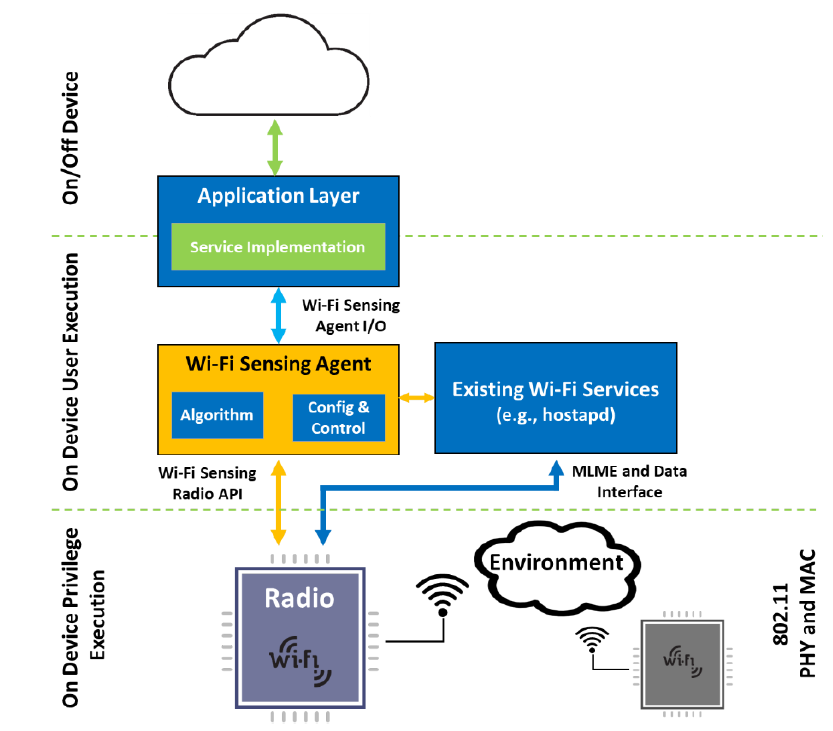 [1] WBA Wi-Fi Sensing Whitepaper
Slide 5
Chris Beg, Cognitive Systems
June 2020
Comparison to Other Wi-Fi Services
Wi-Fi Sensing is just a new type of service
As an example, compare Hotspot 2.0 to Home-Monitoring
Both provide service to end user (automatic roaming vs home insight)
Both reside in an agent above the MAC/PHY layer (hostapd vs sensing agent)
Both extend 802.11 base components (discovery/association vs channel estimation)
Difference is Wi-Fi Sensing is still emerging …
Hotspot 2.0 benefits from standardization (802.11u – discovery features, 802.11i – WPA2)
Hotspot 2.0 uses defined information elements for data exchange (WFA Defined)
Slide 6
Chris Beg, Cognitive Systems
June 2020
Home Monitoring Use-Case
Algorithm designed to detect motion in home (2.4G / 5G / 6G)
Extra features such as localization are also present
Enhancements to filter false detections from pets / shadows / moving objects
Output typically sent to cloud, and accessible via mobile app
Many useful features can be derived from motion
Alerts/alarm when unexpected motion detected in house
Historical data
Interaction with other IoT devices
Technology provides many benefits
Does not require LoS (PIR sensors and cameras)
Privacy concerns (cameras)
Algorithms to minimize potential false detections
Chris Beg, Cognitive Systems
Slide 7
June 2020
KPIs Being Evaluated
Base Motion Sensing Performance Metrics
Characterization of algorithm’s ability to minimize false-detects and maximize correct-detections
Sensing Latency Delay and Decay
Measurement of time for algorithm’s prediction to match reality
Sensing Stationary/Static Environment
Long term stability in environment where there is no motion
Motion Resolution
Ability to detect small vs large vs fast vs slow human motion
Floor Coverage and Surface Area
Coverage of entire environment with a given number of devices
Slide 8
Chris Beg, Cognitive Systems
June 2020
KPIs Being Evaluated
Sensing Location Accuracy
Ability of algorithm to determine physical location of motion
Sensing With Interference
Reduction in sensitivity due to electrical, mechanical, or network load interference
Network Performance
Measurement of network resources utilized for Sensing
Computation Resources
Evaluation of CPU/memory resource requirements to implement Agent
Slide 9
Chris Beg, Cognitive Systems
June 2020
Usage of Existing MAC/PHY Standards
Eliciting measurement from another STA
Various mechanisms in existing standard used for this purpose
Null-Data frame transmission and ACK response
LTS in ACK used to provide CSI
Pro: Protocol contained in MAC layer
Con: Limitation is ACKs are legacy and MIMO CSI not possible
Existing application data traffic
Relies on data communication, or application layer data transmission
Pro: MIMO CSI is possible
Con: Solution spans many layers (up to application layer)
Con: Higher overhead and less deterministic behaviour
Slide 10
Chris Beg, Cognitive Systems
June 2020
Challenges Faced
No standardized protocol for eliciting measurements
Periodic measurements generally performed
Air time efficiency, regular scheduled intervals
MIMO or Legacy CSI
Need to ensure static configuration for transmission (beamforming)
Device participation and capability exchange
Not every device will want to participate (e.g., battery operated)
No common radio API and interface among chipsets
Results in duplication of code that could be made common
Slide 11
Chris Beg, Cognitive Systems
June 2020
References
[1]. https://wballiance.com/wba-wi-fi-sensing/
[2] Wi-Fi sensing: Usages, requirements, technical feasibility and standards gaps IEEE 802.11-19/1293r0
[3] 802.11 Sensing: Applications, Feasibility, Standardization, IEEE 802.11-19/1626r0
[4] Wi-Fi Sensing Application: Multipath Enhanced Device free Localization, IEEE 802.11-19/1580r0
[5] Wi-Fi Sensing: Technical Feasibility, Standardization Gaps, IEEE 802.11-17/1803r0
[6] WLAN Sensing Definitions, IEEE 802.11-20/0807r1
Slide 12
Chris Beg, Cognitive Systems